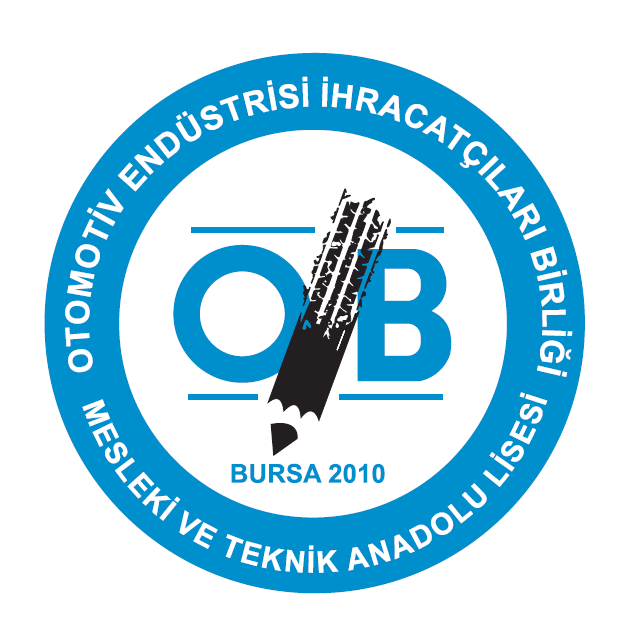 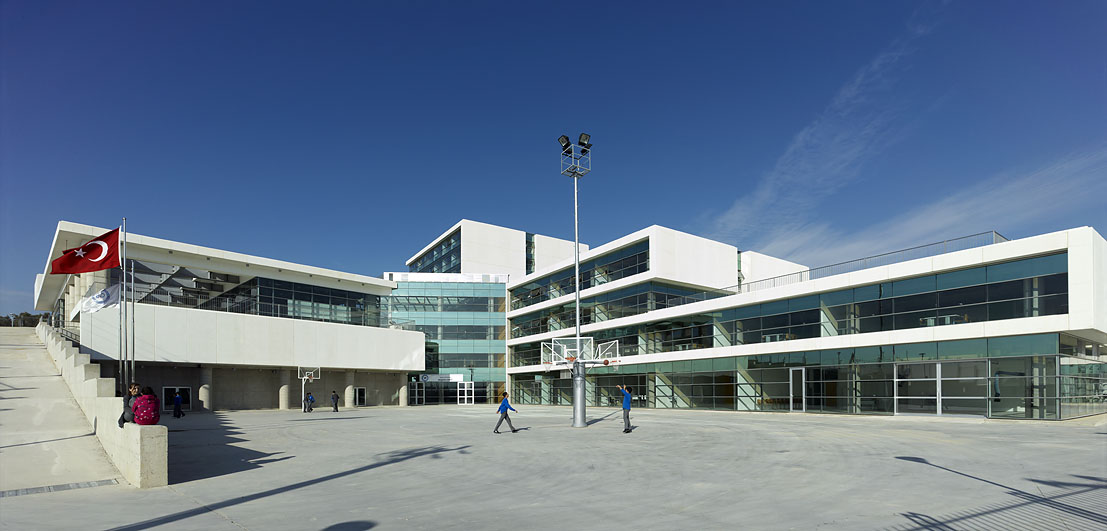 OIB Vocational & Technical Anatolian High School
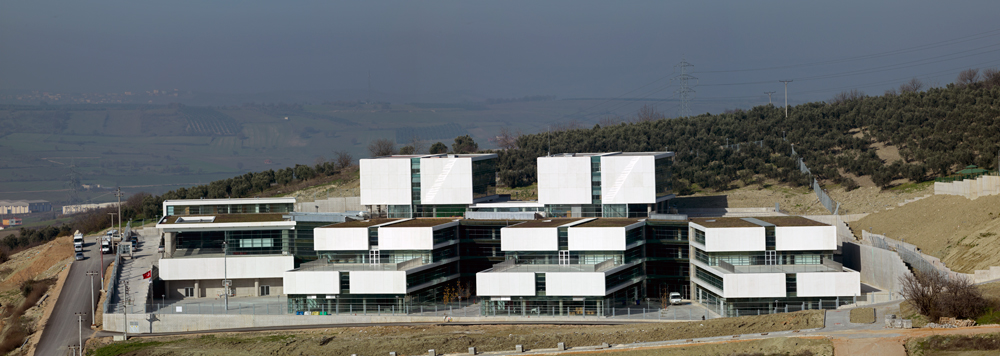 At the end of 2007, In order to provide a solution to the problem of qualified personnel in the automotive sector, with the decision of the Board of Directors of Uludağ Exporters' Associations (UIB), Automotive Industry Exporters’ Union (OIB) decided to set up our school.
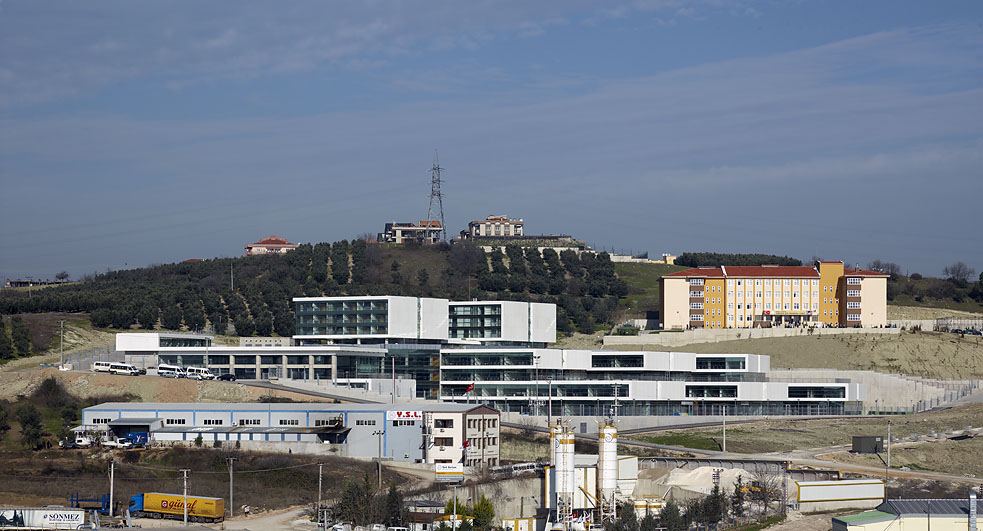 After the constructıon period our School started education in the 2010-2011academic educational year with a capacity of 720 students at the end of the 4th year.
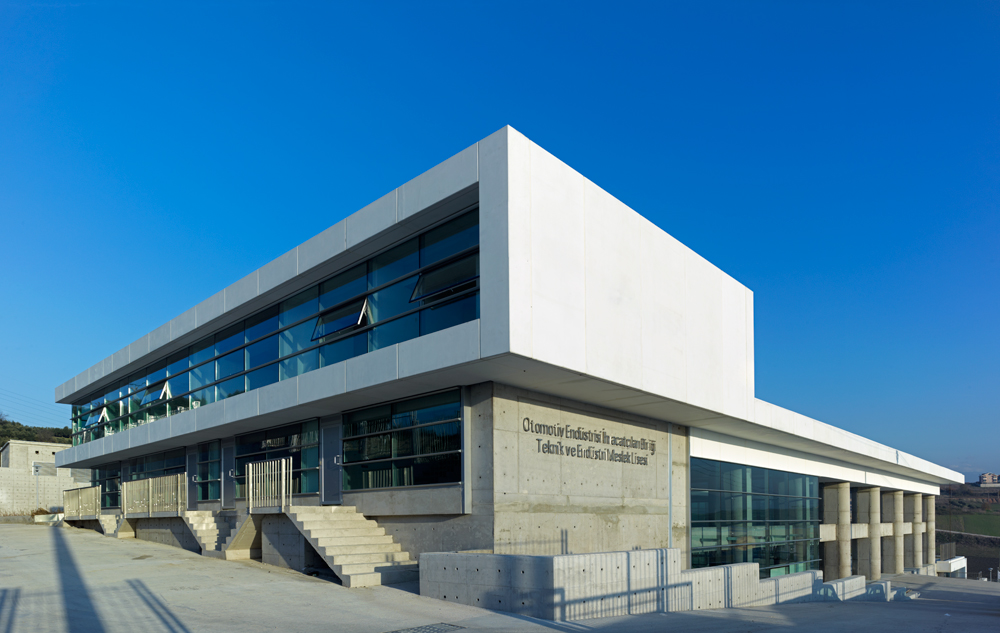 OIB Vocational & Technical Anatolian High School started education with 180 students in the 6 following fields.
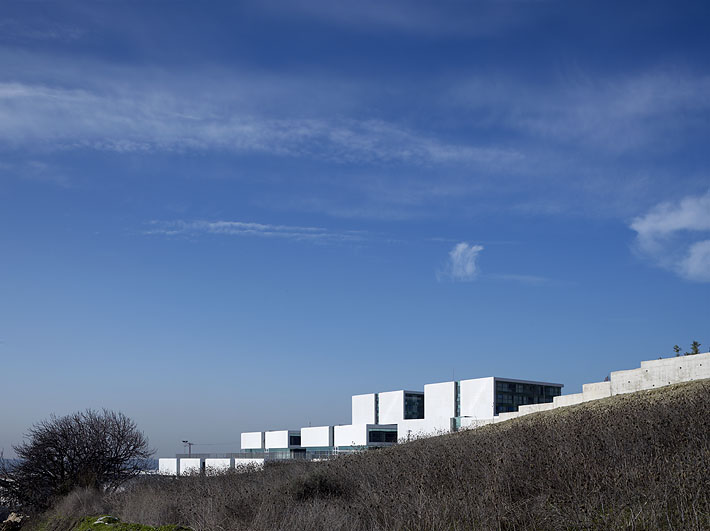 Information Technologies,
Electrical & Electronics Technologies,
Industrial Automation Technologies,
Machinery Technologies,
Metal Technologies,
Motorized Vehicles Technologies.
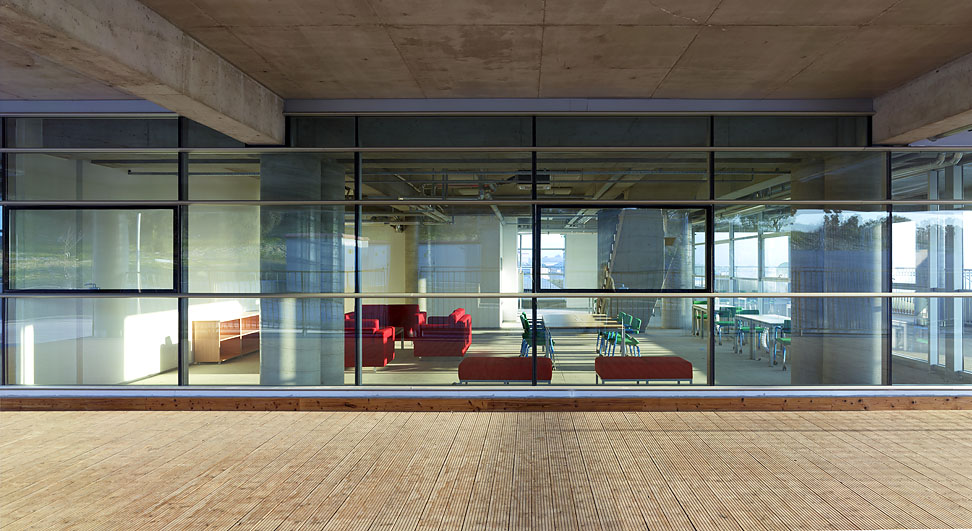 There is a dormitory with the capacity of 300 students. 
(250 for boys 50 for girls.)
There is a 720-seat in door sports hall
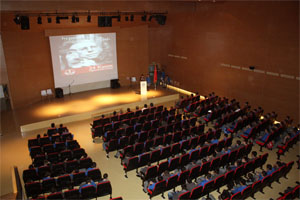 511-seat conference hall
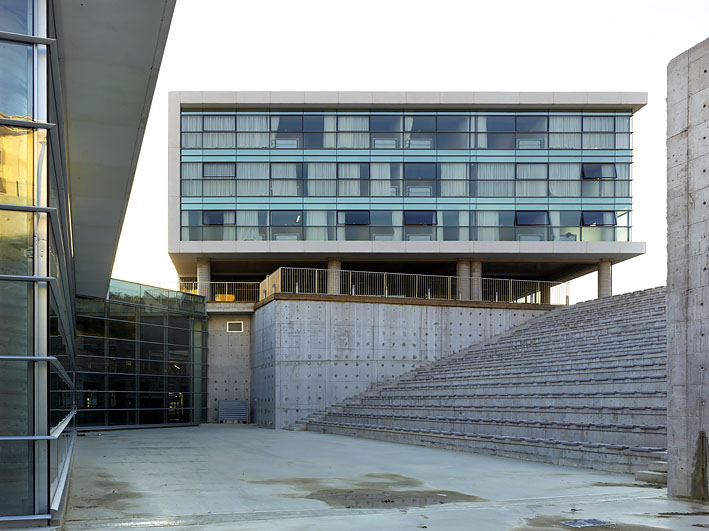 an open – air amphitheater
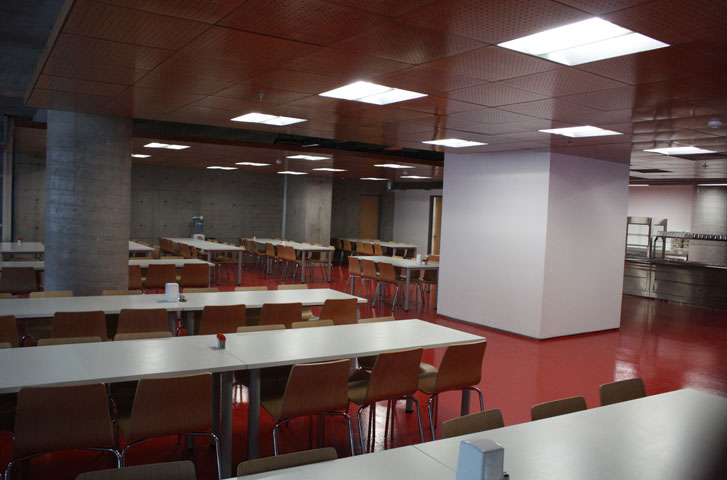 School Cafeteria
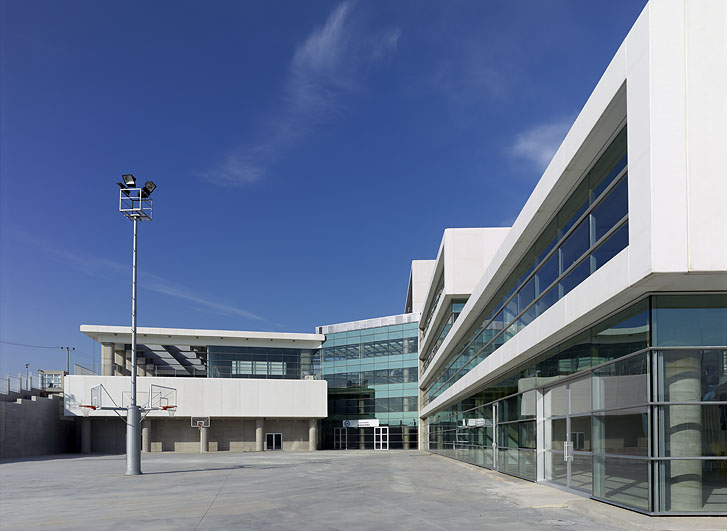 In the first academic year in 2010, we started with a school principal, 2 vice principals & 15 teachers.
									Now…
We are 66 all together
Our aim:
Having close relationships with the automotive industry, our school aim is to provide quality education to meet the needs of the sector. 
And by following technological innovations closely, to provide students a bright future is our aim.
EU PROJECTS
Leonardo Da Vinci – Transfer of Innovation (2010-12)
Grundtvig Project (2012-14)
Commenius Billateral (2013-2015)
KA2 (2014-16)
KA1 (2014-16)
A few other photos…
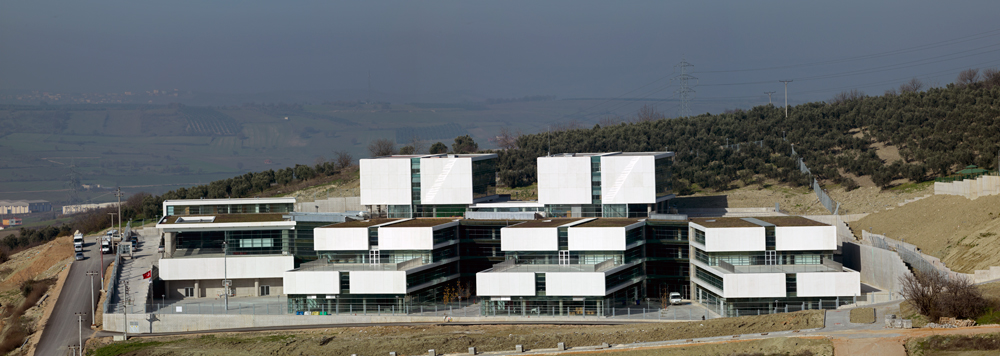 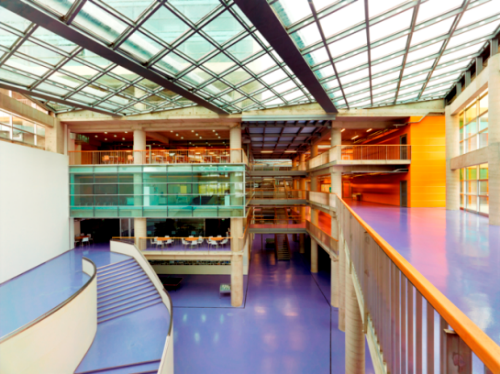 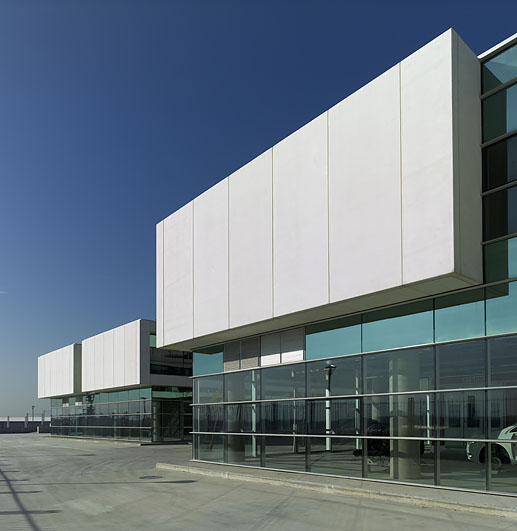 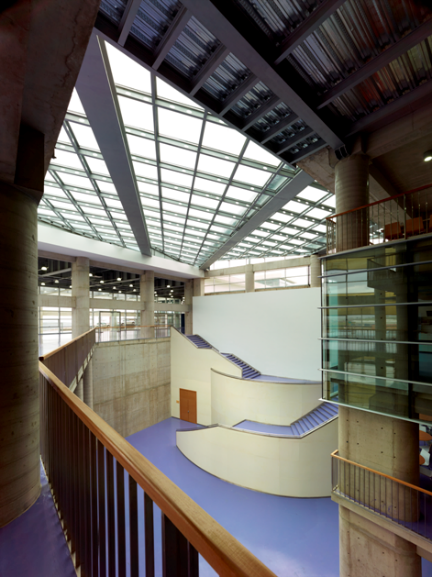 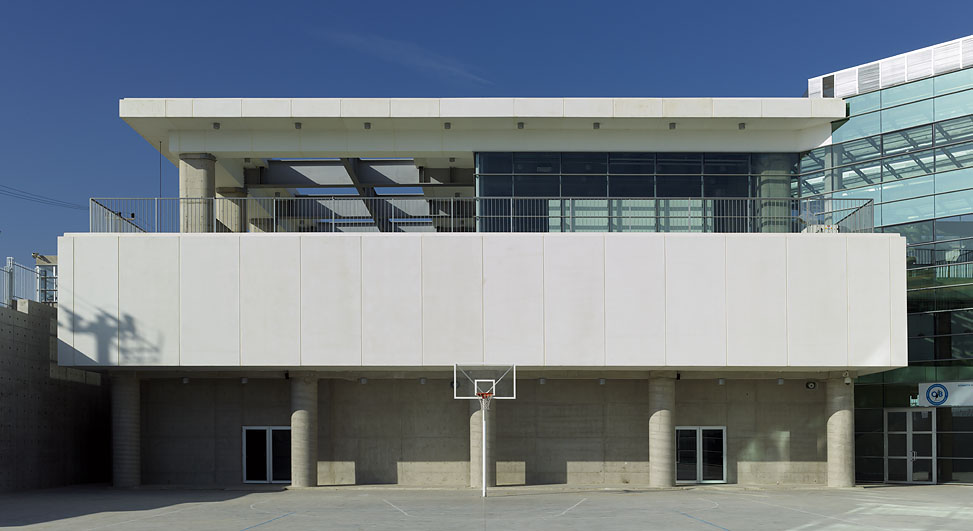 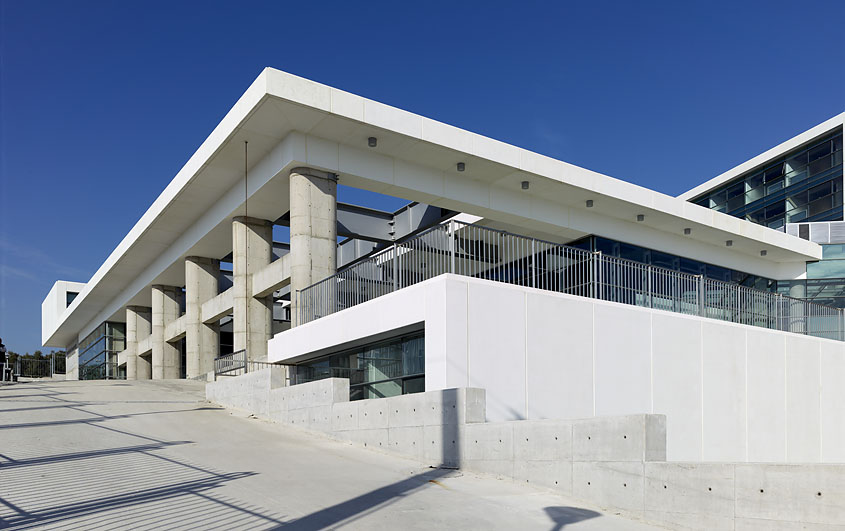 Thank you…